Αγαπημένα μας παιδιά και αγαπητοί γονείς,
Χριστός Ανέστη !
 Εύχομαστε να είστε όλοι καλά !
 Από σήμερα θα κάνουμε μια μικρή δοκιμή να προχωρήσουμε λίγο πάρα κάτω , δηλαδή θα έχουμε νέα ύλη στα Μαθηματικά.
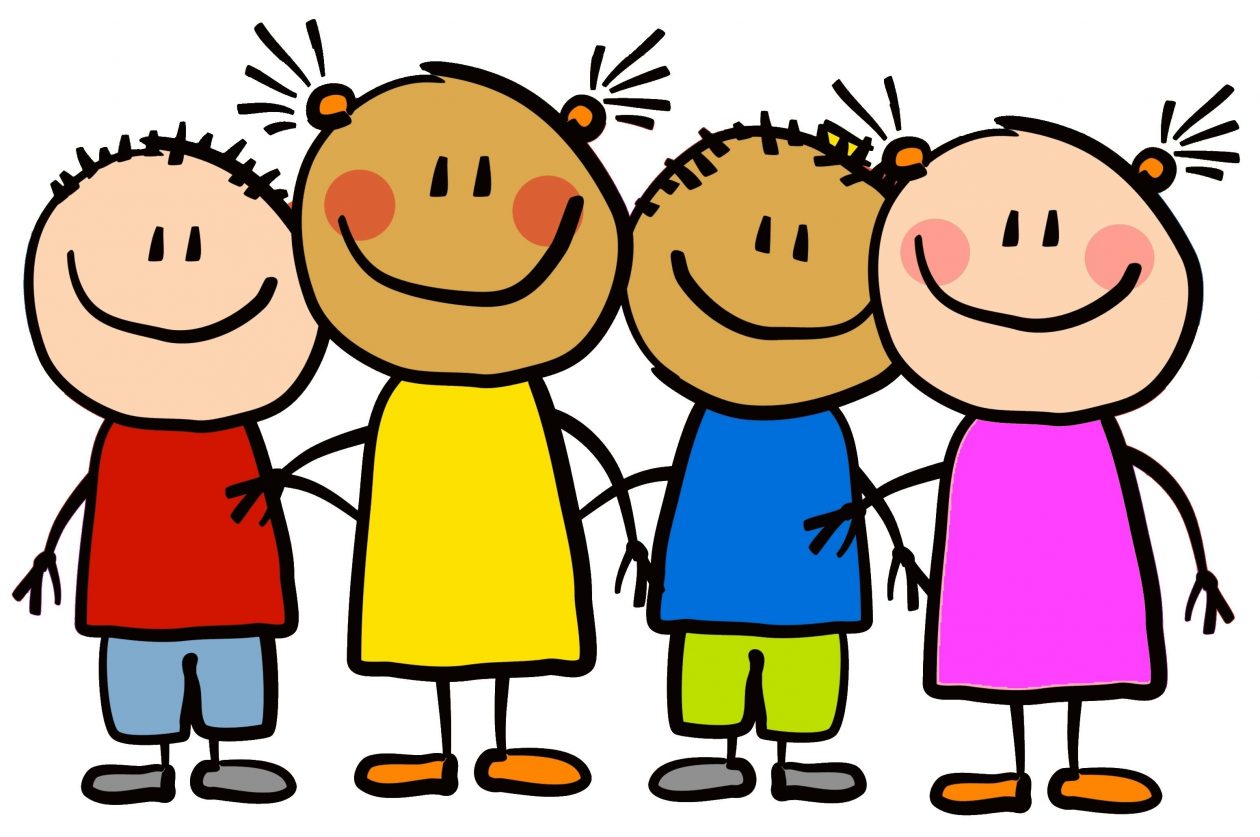 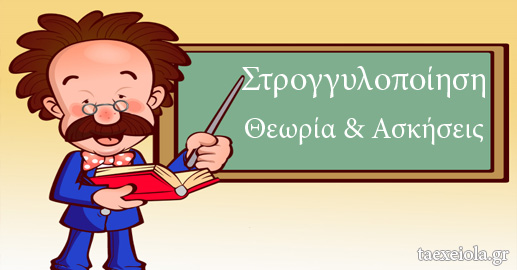 Πότε χρησιμοποιούμε τη στρογγυλοποίηση στη ζωή μας;
Όταν θέλουμε να κάνουμε πράξεις με το μυαλό γρήγορα

π.χ. είναι ευκολότερο να πολλαπλασιάσουμε ή να προσθέσουμε το 200 αντί  το 198 ή να κάνουμε μια  άλλη μαθηματική πράξη .

Μπορούμε να καταλάβουμε ευκολότερα το μέγεθος ενός αριθμού
π.χ. η τιμή ενός αυτοκινήτου είναι

€ 7 839            €  8 000 ( περίπου)
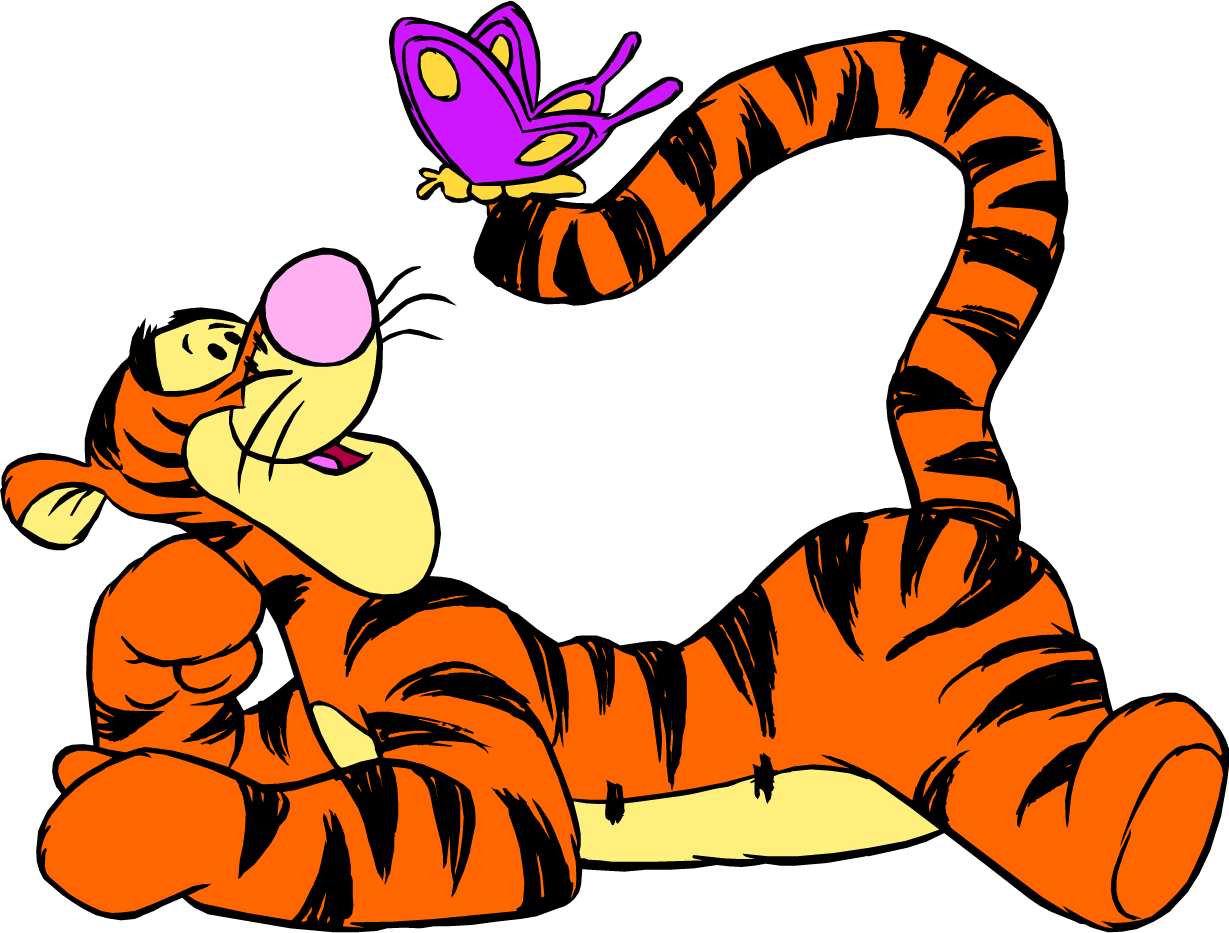 Ας δούμε κάποια παραδείγματα:
2)   Μια αίθουσα χωρεί 100 άτομα. Μπορούν να μπουν οι πιο κάτω τάξεις;
Α΄τάξη 49 παιδιά, Β΄τάξη 38 παιδιά και Γ΄τάξη 45 παιδιά.
Η απάντηση είναι όχι γιατί : η Α΄ τάξη είναι περίπου 50, η Β΄τάξη είναι περίπου 40 και η Γ΄τάξη είναι περίπου 50.
 Συνολικά έχουμε 50 + 40 + 50 = (50+50)+40 = 100 + 40 = 140
1) Κρατώ €5. Μπορώ να αγοράσω ένα σάντουιτς που στοιχίζει €1,75 ένα χυμό που στοιχίζει  € 0,80 και ένα παγωτό που στοιχίζει €1,80 ; 
Με ένα γρήγορο υπολογισμό λογαριάζω πως το σάντουιτς είναι περίπου €2, ο χυμός είναι περίπου €1 και το παγωτό είναι περίπου €2. Σύνολο περίπου €5, άρα μπορώ να τα αγοράσω.
Υπάρχουν όμως και περιπτώσεις που δεν μπορούμε να στρογγυλοποιήσουμε.
Για παράδειγμα δεν κάνουμε στρογγυλοποίηση σε τηλεφωνικούς αριθμούς, σε αριθμούς
ταυτοτήτων, σε αριθμούς πινακίδων οχημάτων, αριθμούς διευθύνσεων, κλπ.
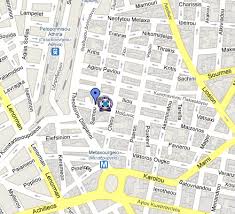 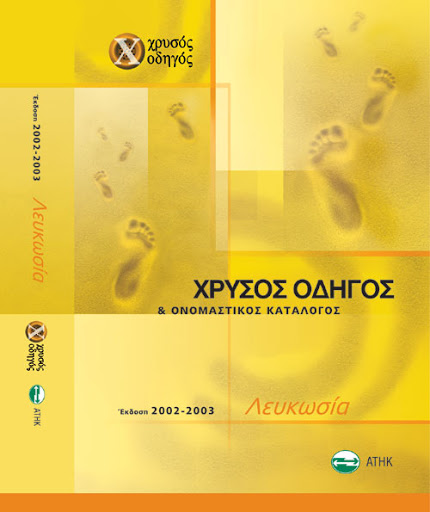 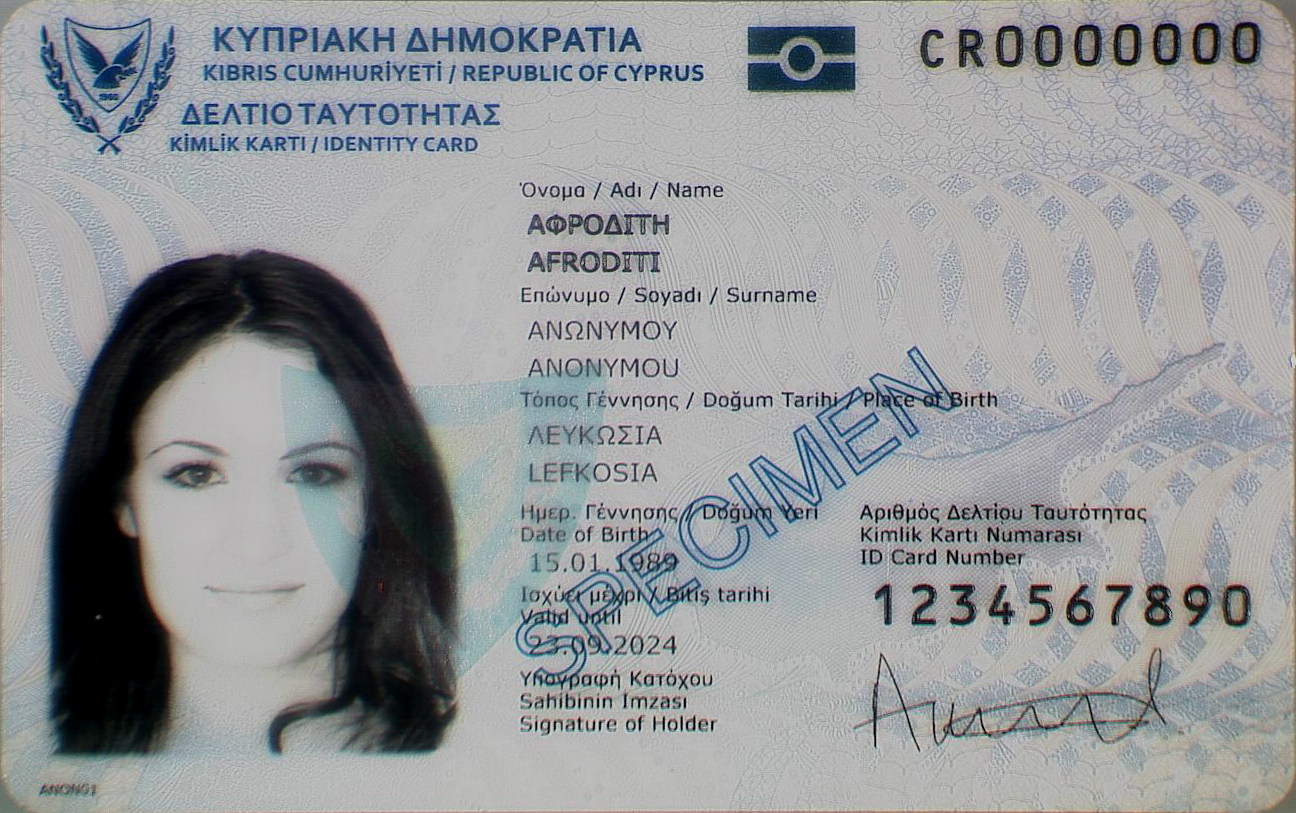 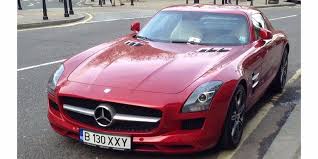 Πώς γίνεται η στρογγυλοποίηση στην πλησιέστερη δεκάδα ;
Όσοι αριθμοί έχουν στη θέση των μονάδων τους αριθμούς 5, 6, 7, 8, 9 τότε ο αριθμός στρογγυλοποιείται προς την επόμενη δεκάδα 
δηλ. το 17 που είναι μεταξύ του 10 και του 20  στρογγυλοποιείται στο 20, 
το 45 που είναι μεταξύ του 40 και του 50 γίνεται 50.
Όσοι αριθμοί έχουν στη θέση των μονάδων τους αριθμούς 1, 2, 3, 4 τότε ο αριθμός στρογγυλοποιείται προς τα κάτω 
δηλ. το 74  που είναι μεταξύ του 70 και 80 γίνεται 70, 
το 53 γίνεται 50, κ.λ.π.

Θυμάμαι:
0 , 10,  20,  30,  40, 50, 60,  70, 80,  90,  100, 110 …
ΣΗΜΑΝΤΙΚΟ
δηλ.
 το 128 γίνεται 130, 
το 461 γίνεται 460, 
το 1359 γίνεται 1360 
το 6785 γίνεται 6790, 
το 7853 γίνεται 7850.
Όταν έχουμε αριθμούς με εκατοντάδες και χιλιάδες η στρογγυλοποίηση δεν διαφέρει γιατί εμάς μας ενδιαφέρει η στρογγυλοποίηση στην πλησιέστερη δεκάδα
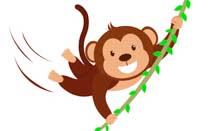 Εργασία
Σελ. 43 του βιβλίου Μαθηματικών σας
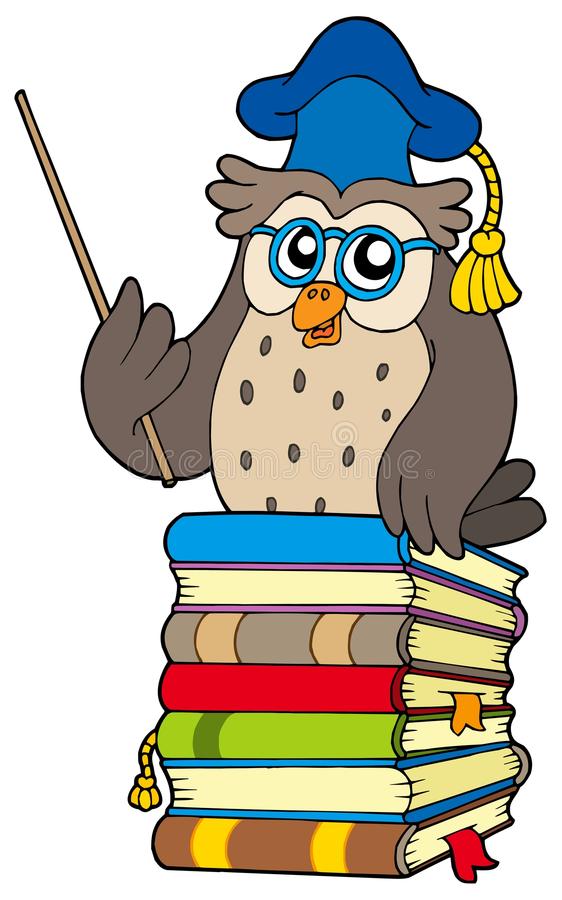 Στρογγυλοποίηση στην πλησιέστερη εκατοντάδα
Γίνεται ακριβώς με τον ίδιο τρόπο όπως και τη δεκάδα
Από το 50 έως 99 στρογγυλοποιείται στην επόμενη εκατοντάδα 
π.χ.   το 78      γίνεται    100 
          το 466    γίνεται    500
          το  2598                  2600
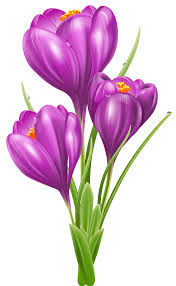 Ενώ από 0 έως 49 στρογγυλοποιείται στην προηγούμενη εκατοντάδα
π.χ.  
          235            200
         1428           1400
         2146           2100
Θυμάμαι:
100, 200, 300, 400, 500, 600, 700, 800, 900, 1000, 1100,1200 ….
Εργασίες βιβλίου Μαθηματικών σελ.45, 46
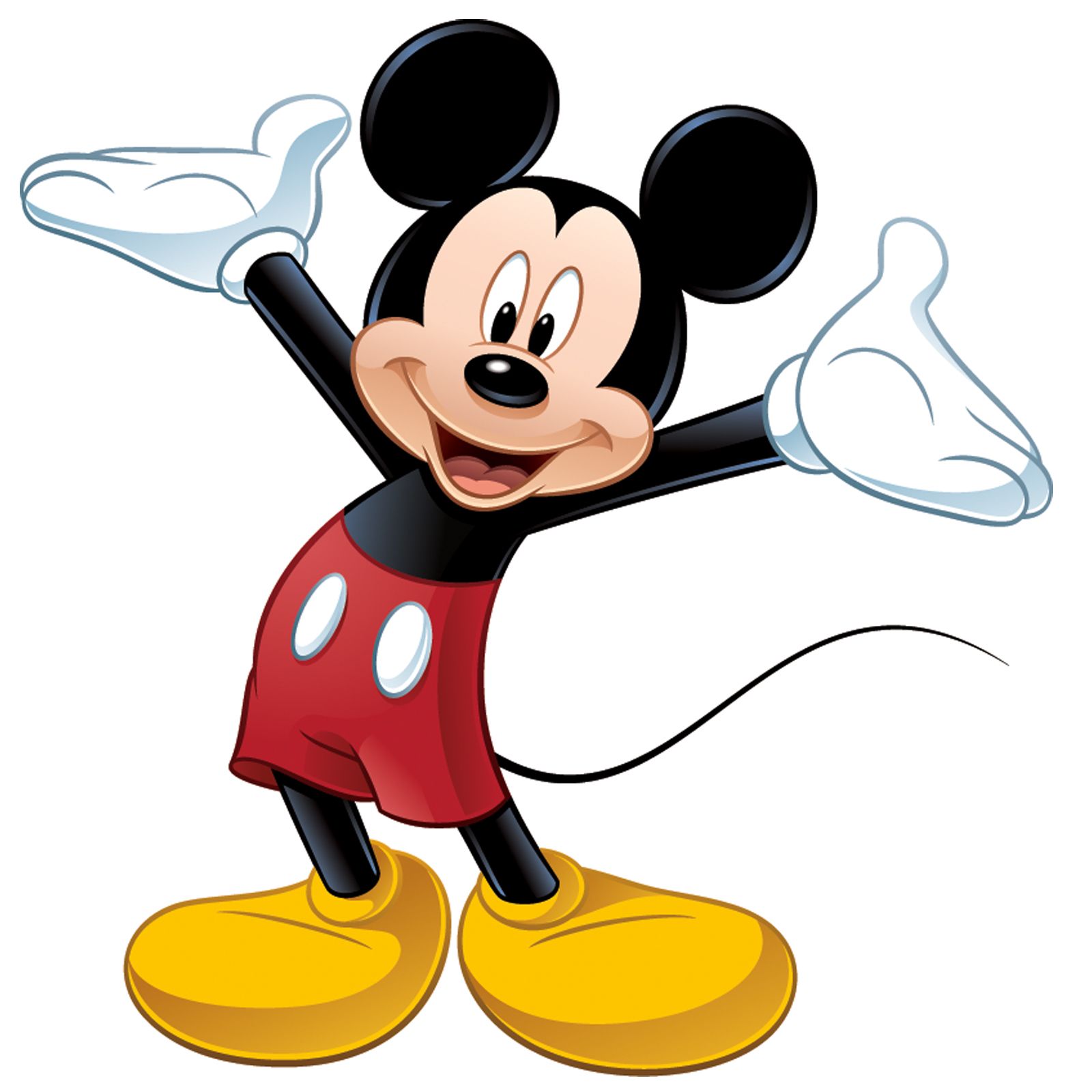 Τώρα και λίγα φυλλάδια για εξάσκηση!!!
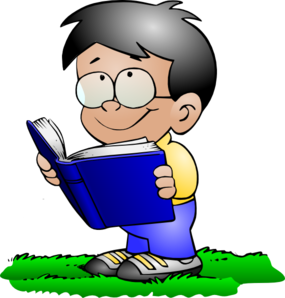